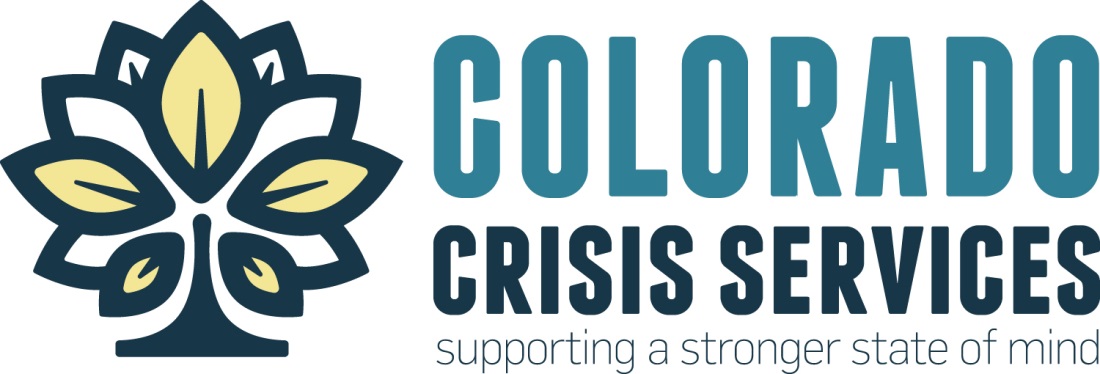 Presenters…
Mary Hoefler, Office of behavioral health, Manager Crisis Services

Bev Marquez & Cheri Skelding, Rocky Mountain Crisis Partners, CRISISline

Deanna Ryerson, Northeast Behavioral Health, Northeast REGION

Dale Wright, West Slope Casa, West Slope Region

Lori Banks, CCC: Denver Metro Region

Jason DeaBueno, Aspen Pointe, Southern Region
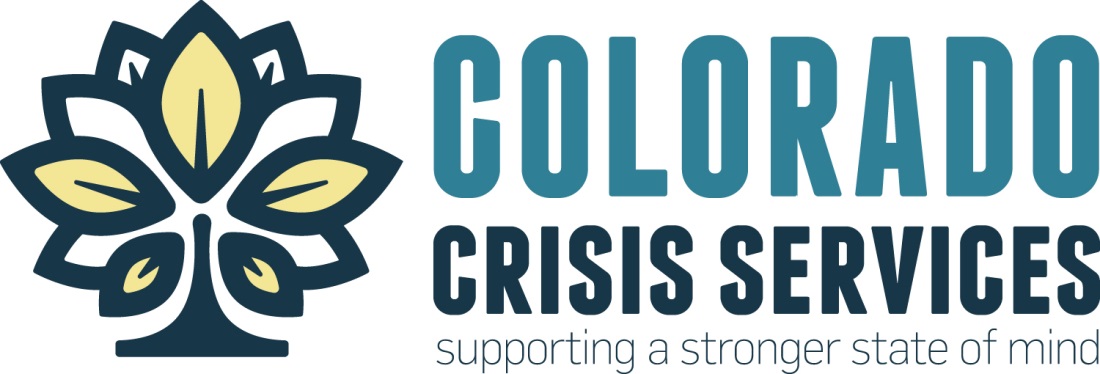 Office of behavioral Health (OBH)
SB 13-266 
Continuum of care; “No wrong Door”
Multiple components: Hotline / Warmline; Walk-in Crisis Services / Crisis Stabilization Units; Residential and in-home Respite Services; Mobile Assessment
Trauma-informed care
Regardless of ability to pay (no authorization for crisis stabilization services)
Presentation vs Diagnoses
[Speaker Notes: Crisis Respite vs. IDD Respite – differences in language…]
Rocky Mountain Crisis Partners
1-844-493-8255 (TALK)
Support Line
Crisis Line
Immediate crisis support and in the moment consultation
Telephonic assessment for wide scope of mental health and substance use issues
Suicide/safety assessments, substance use screenings
Triage to other components of the Colorado Crisis Services
Referral and resource linkage
3rd party consultation (friends, family, other professionals)
Telephonic case management, continuity of care activities
Follow up calls
9a – 11p 7 days a week
Peer Specialists with lived experience with behavioral health challenges = Power of shared experience
Provide in the moment or ongoing support
Promote recovery and wellness
Triage to Crisis Line as appropriate
Follow up calls
Referral and resource linkage
Crisis & IDD
Crisis Services are available to individuals with an Intellectual and Developmental Disability (IDD) who are in a behavioral health crisis; regardless of etiology or primary diagnosis, individuals will be served.
	
Payment of services is regardless of ability to pay, though individuals with a covered benefit will be asked to provide proof of insurance and services may be billed if covered.

Community partnership and warm-handoff from crisis is our goal. Expect collaboration and joint discharge planning with CCBs and crisis services whenever possible. 

We recognize that service limitations (up to 5 days CSU; up to 14 days Respite) can be challenging at times so we hope to enlist your help in locating appropriate disposition resources.
State-wide CONTACT INFORMATION
Office of Behavioral Health
Mary Hoefler, LCSW
Manager, Crisis Services
Colorado Office of Behavioral Health
3824 West Princeton Circle, Denver, CO 80236
mary.hoefler@state.co.us
O: 303-866-7518

Crisis Website: www.coloradocrisisservices.org
Crisis Line & Support Warm Line
Cheri Skelding, LCSW
Clinical Director
Rocky Mountain Crisis Partners
cskelding@rmcrisispartners.org
O: 303-928-7117

Website: www.RMCrisisPartners.org

Dashboard: http://www.metrocrisisservices.org/6-about-rmcp/what-we-do/ccsdashboard
Northeast Region
12-counties: Larimer, Weld, Morgan, Yuma, Washington, Logan, Phillips, Sedgwick, Kit Carson, Elbert, Cheyenne & Lincoln
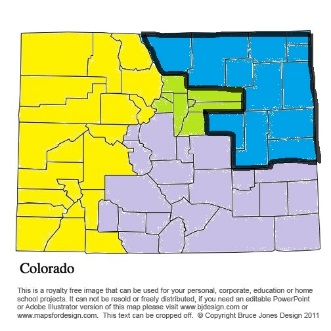 24/7 Front-Door Services:
Referral-Based Services:
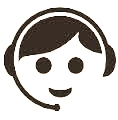 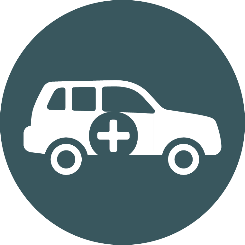 HOTLINE / WARMLINE
1-844-493-TALK (8255)
A program of Rocky Mountain Crisis Partners
Mobile Unit Response
Crisis Residential Respite
Greeley Respite
Sterling Respite
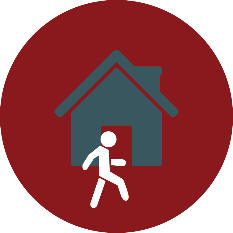 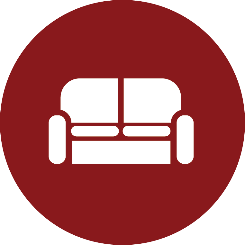 Crisis Walk-In Centers
1) 928 12th St. Greeley
2) 525 W. Oak St, Ft Collins 
(moving to Riverside in Summer)
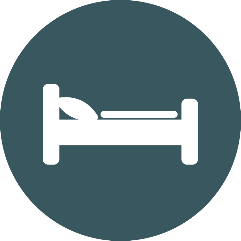 Crisis Stabilization Units
Greeley ATU/Detox
Ft Collins Riverside (opening in Summer)
Southern Region
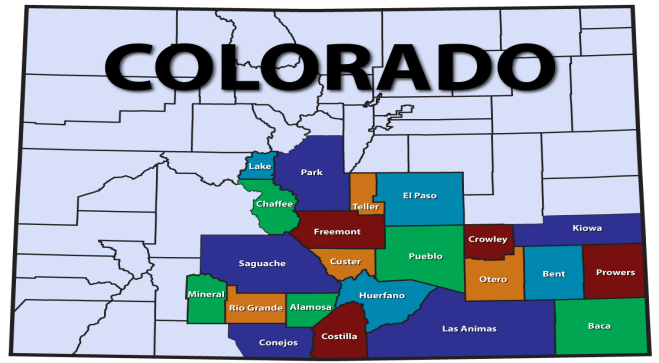 22 counties served – El Paso, Pueblo, Park, Teller, Lake, Chaffee, Fremont, Saguache, Mineral, Rio Grande, Alamosa, Conejos, Costilla, Huerfano, Las Animas, Custer, Crowley, Otero, Bent, Kiowa, Prowers, Baca
Access to Services Available 24/7/365
Referral Based Services
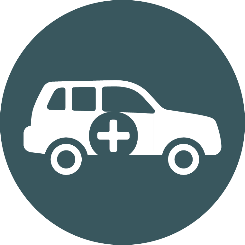 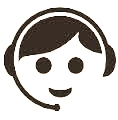 HOTLINE / WARMLINE
1-844-493-TALK (8255)
A program of Rocky Mountain Crisis Partners
Mobile Unit Response
Crisis Residential Respite
1) Alano House
2) Special Kids Special Families
3) El Pueblo Kids
4) Grand House
Crisis Walk-In Centers
1) 115 S. Parkside Dr. 
Colorado Springs, CO
2) 1310 Chinook Ln Pueblo, CO
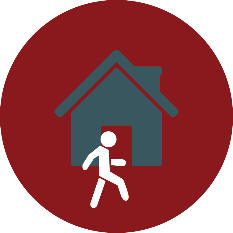 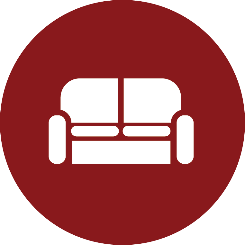 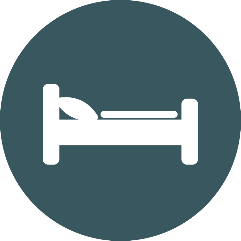 Crisis Stabilization Units
1) 115 S. Parkside Dr. Colorado Springs, CO
2) 1302 Chinook Ln Pueblo, CO
West slope Casa region
21-counties: Archeleta, Delta, Dolores, Eagle, Garfield, Grand, Gunnison, Hinsdale, Jackson, La Plata, Mesa, Moffett, Montezuma, Montrose, Ouray, Pitkin, Rio Blanco, Routt, San Juan, San Miguel, Summit
24/7 Front-Door Services:
Referral-Based Services:
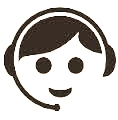 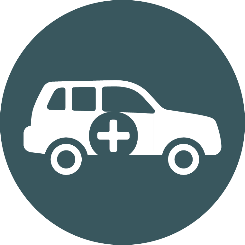 Three Regional Crisis Numbers
 
HOTLINE / WARMLINE
1-844-493-TALK (8255)
A program of Rocky Mountain Crisis Partners
Mobile Unit Response
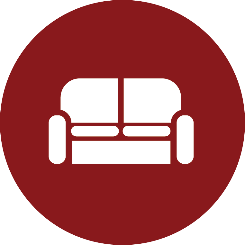 Crisis Residential Respite (7)
Grand Junction, Gunnison, Aspen, Glenwood Springs, Frisco, Steamboat, Eagle.
Crisis Walk-In Center:
       515 28 ¾ Road
       Grand Junction
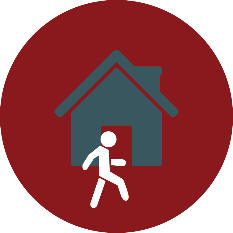 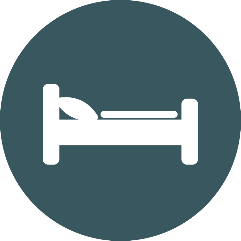 Crisis Stabilization Unit:
      Grand Junction
Denver metro region
Community Crisis Connection is a partnership of six community mental health centers serving the metro Denver/Boulder region for CCS.
Mental Health Partners (serving Boulder and Broomfield Counties)
Jefferson Center for Mental Health (serving Jefferson, Gilpin and Clear Creek Counties)
Community Reach Center (serving Adams County)
Mental Health Center of Denver (serving the City and County of Denver)
Aurora Mental Health Center (serving the City of Aurora)
Arapahoe/Douglas Mental Health Network (serving Arapahoe and Douglas Counties)
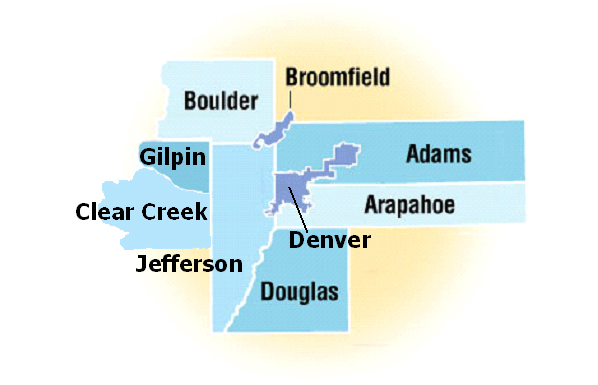 Community Crisis Connection provides crisis services through the Crisis Support Line, (7) Walk-in Crisis Centers, (5) Crisis Stabilization Units, (6) Mobile Crisis and Respite
Regional CONTACT INFORMATION
Northeast
Deanna Ryerson, PhD
Director of Crisis Response
Northeast Behavioral Health
1300 N. 17th Ave, Greeley, CO 80631
deanna.ryerson@northeastbho.org
O: 970-347-1308 / C: 970-342-6817

Website: www.northeastbhs.org
Southern
Jason DeaBueno
Southern Colorado Crisis Connection
Vice President Health Services
115 S Parkside Dr 
Colorado Springs, CO 80906
Jason.DeaBueno@aspenpointe.org 
O: 719-572-6366

Website: http://csu.aspenpointe.org/Dashboard.aspx
West Slope
Dale Wright, LPC   
West Slope Casa Crisis Clinical Care Coordinator
515 28 ¾ Road Building A
Grand Junction, CO 81501
dwright@mindspringshealth.org
O: 970-683-7051 / C: 970-261-2458

Website: www.westslopecasa.org
Central (Denver) Region
Lori Banks, LCSW
Community Crisis Connection
Chief Operating Officer
791 North Chambers Road 
Aurora, Colorado 80011
LoriBanks@aumhc.org
O: 303-923-6513

Website: www.CommunityCrisisConnection.org
Thank you!